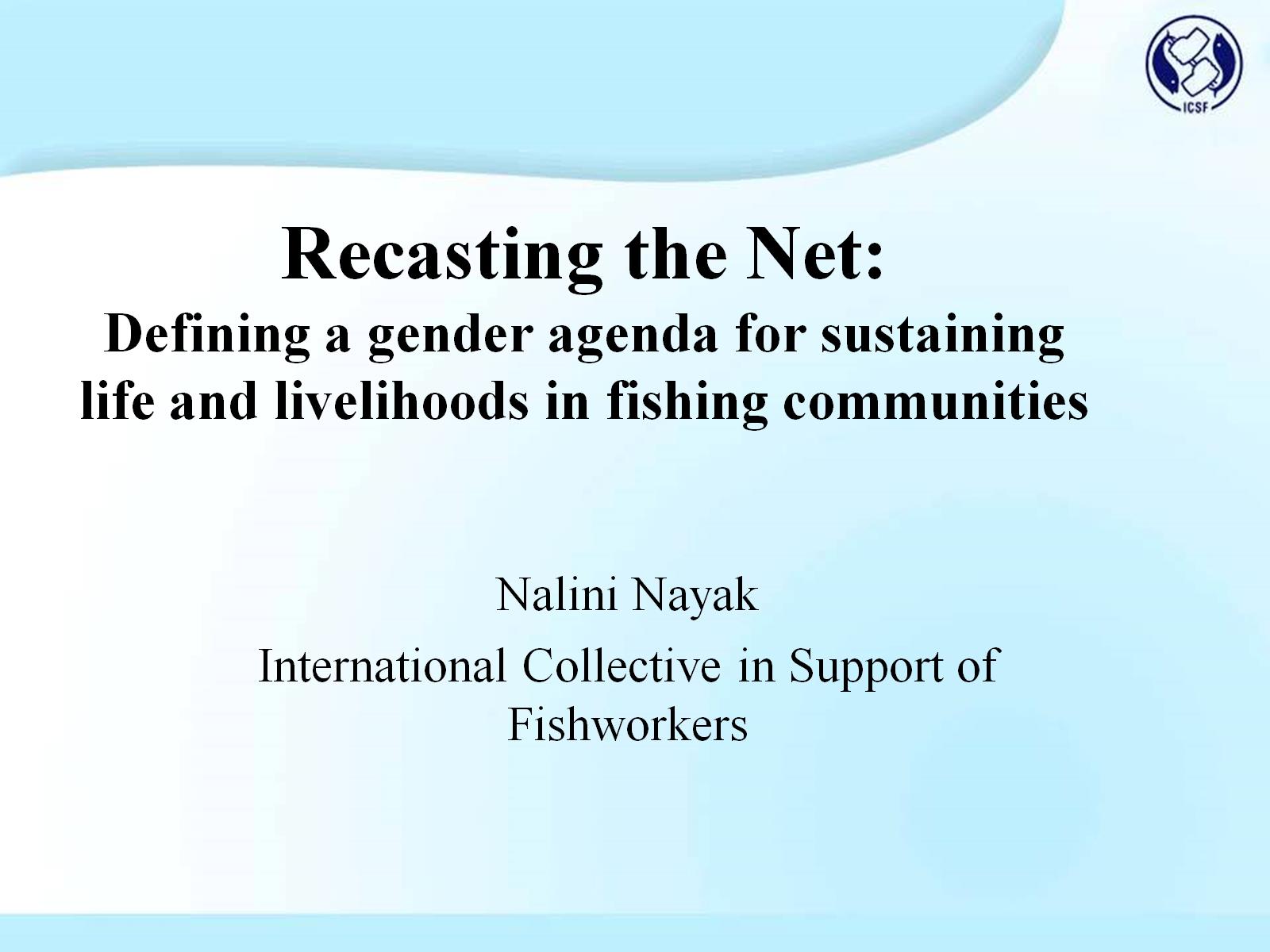 Recasting the Net:Defining a gender agenda for sustaining life and livelihoods in fishing communities
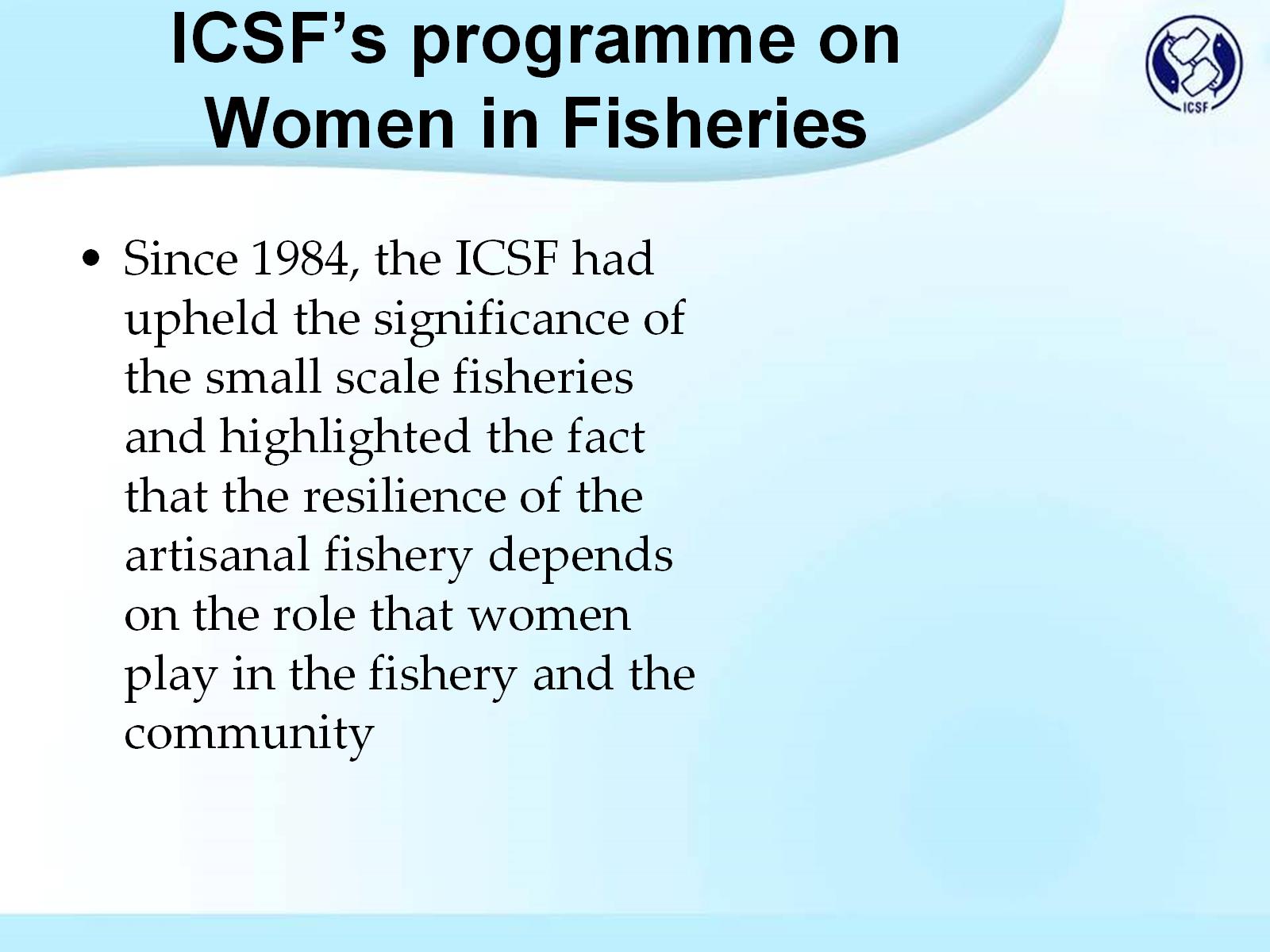 ICSF’s programme on Women in Fisheries
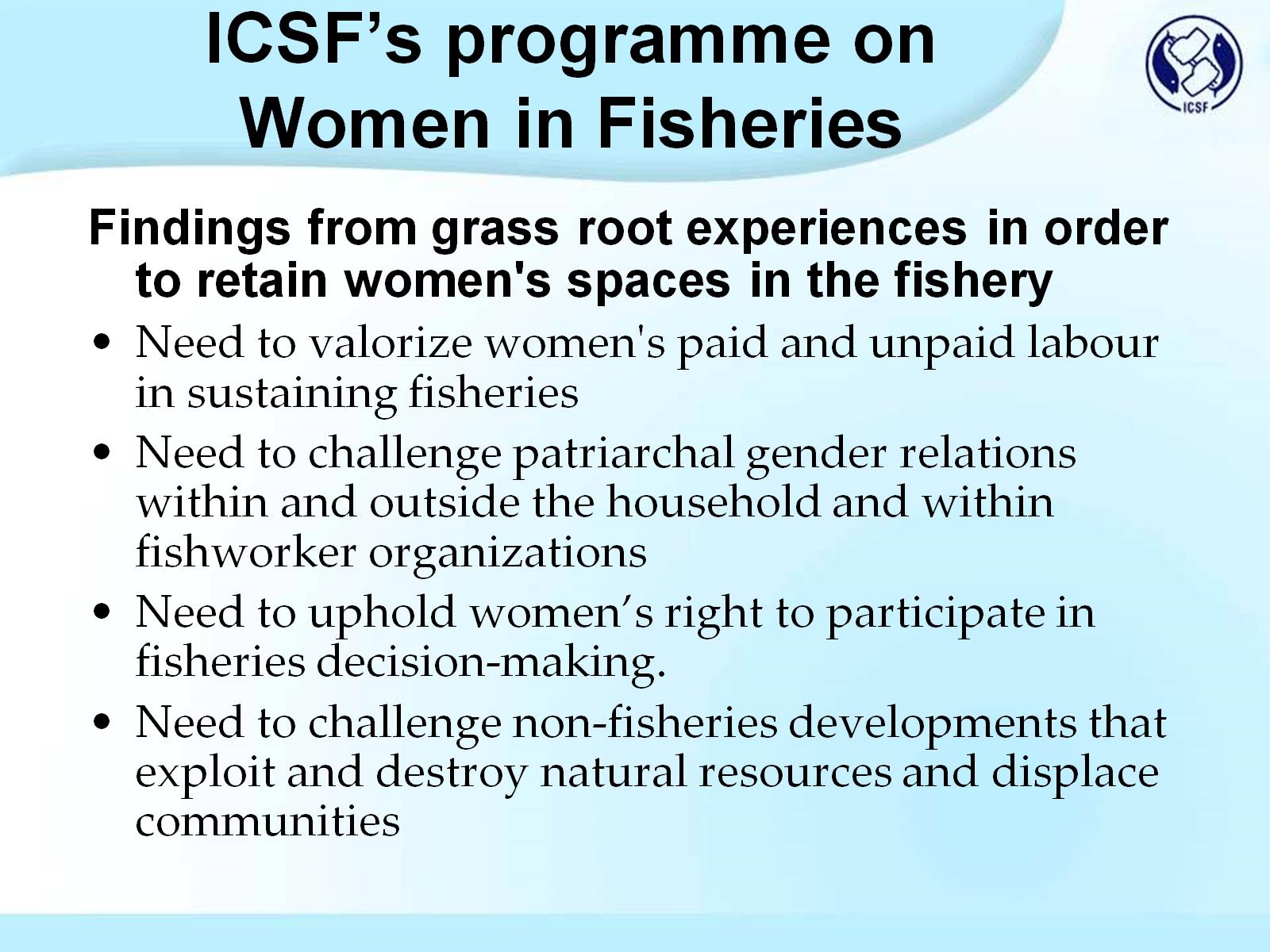 ICSF’s programme on Women in Fisheries
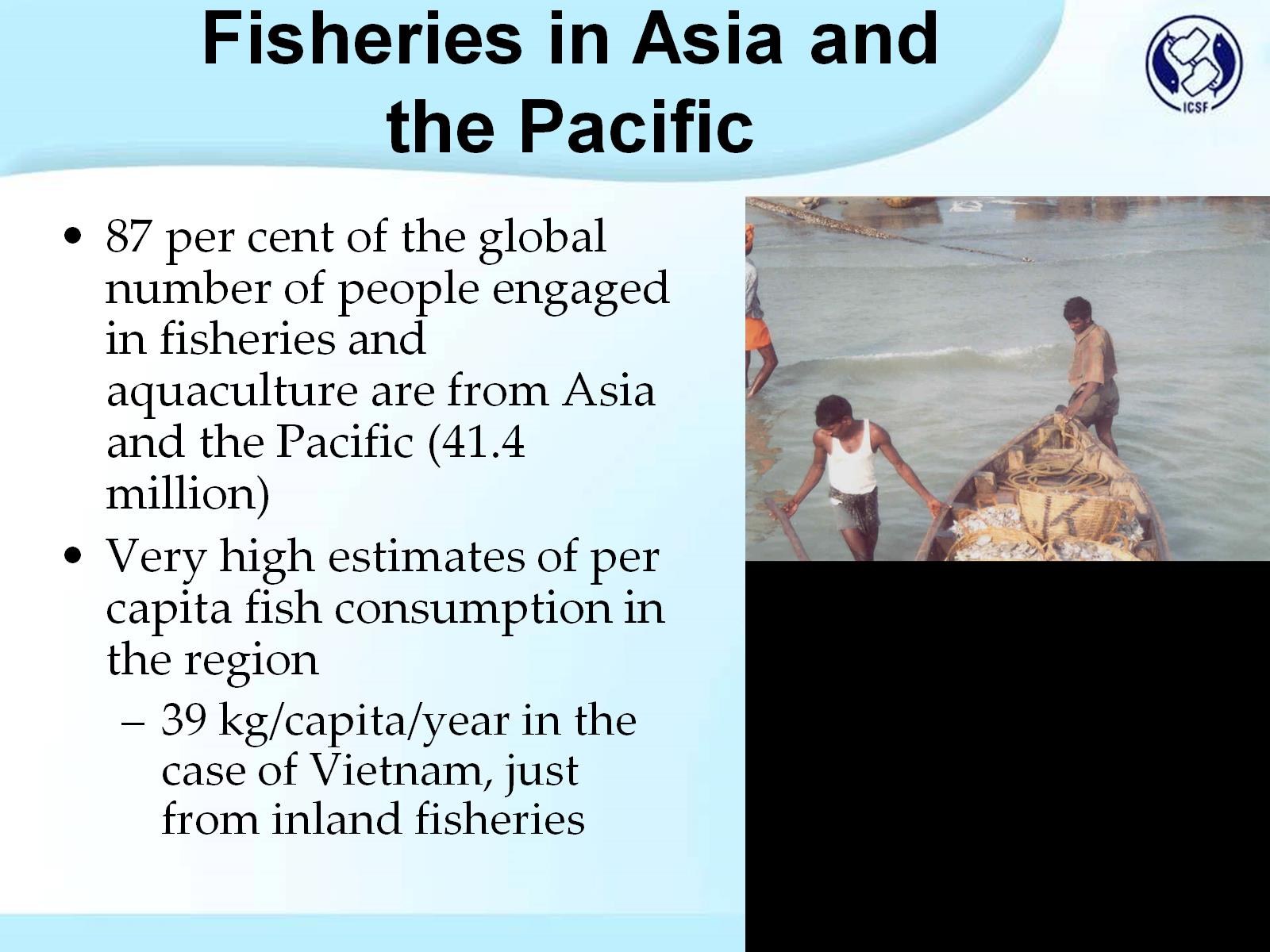 Fisheries in Asia and the Pacific
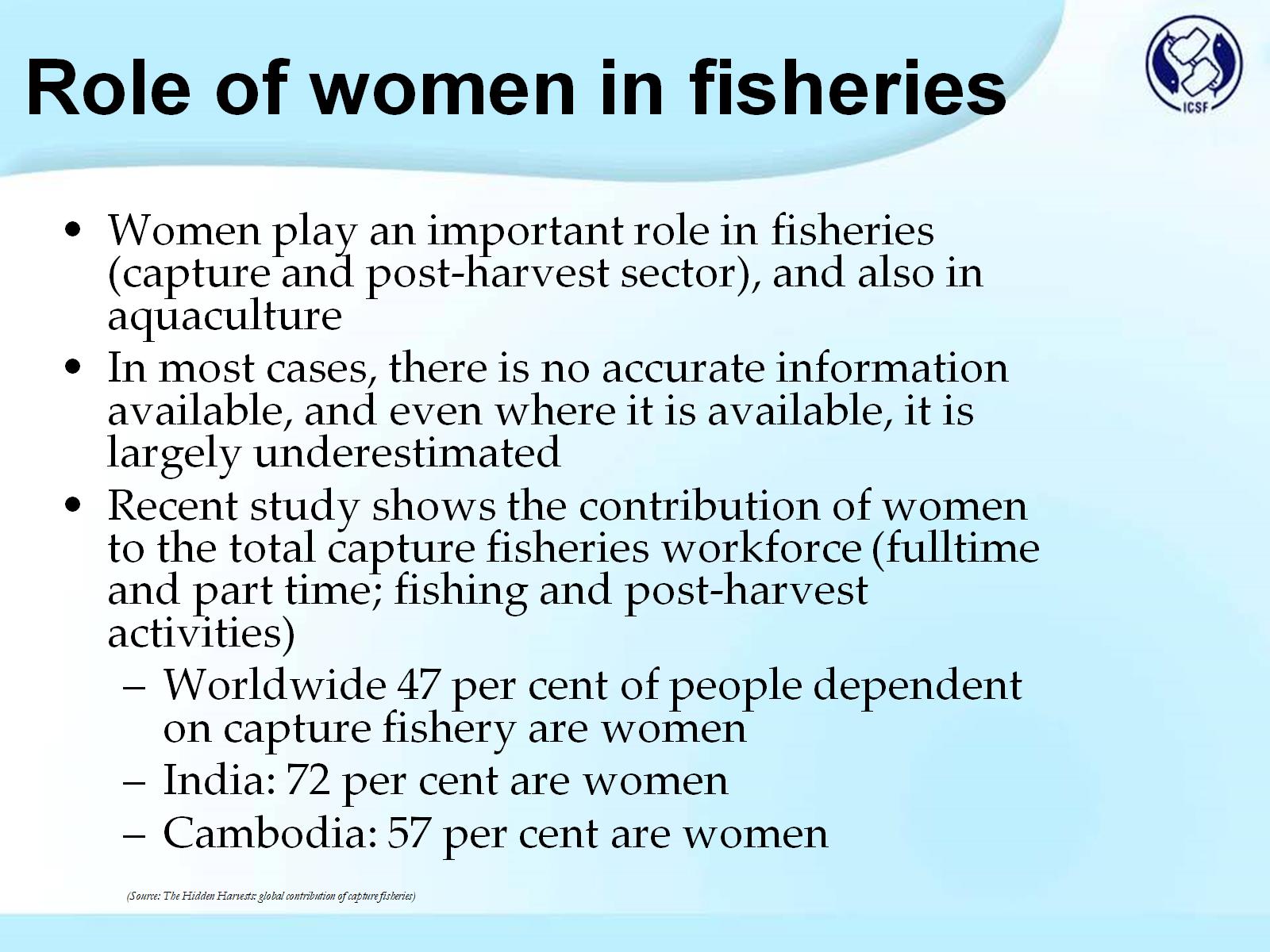 Role of women in fisheries
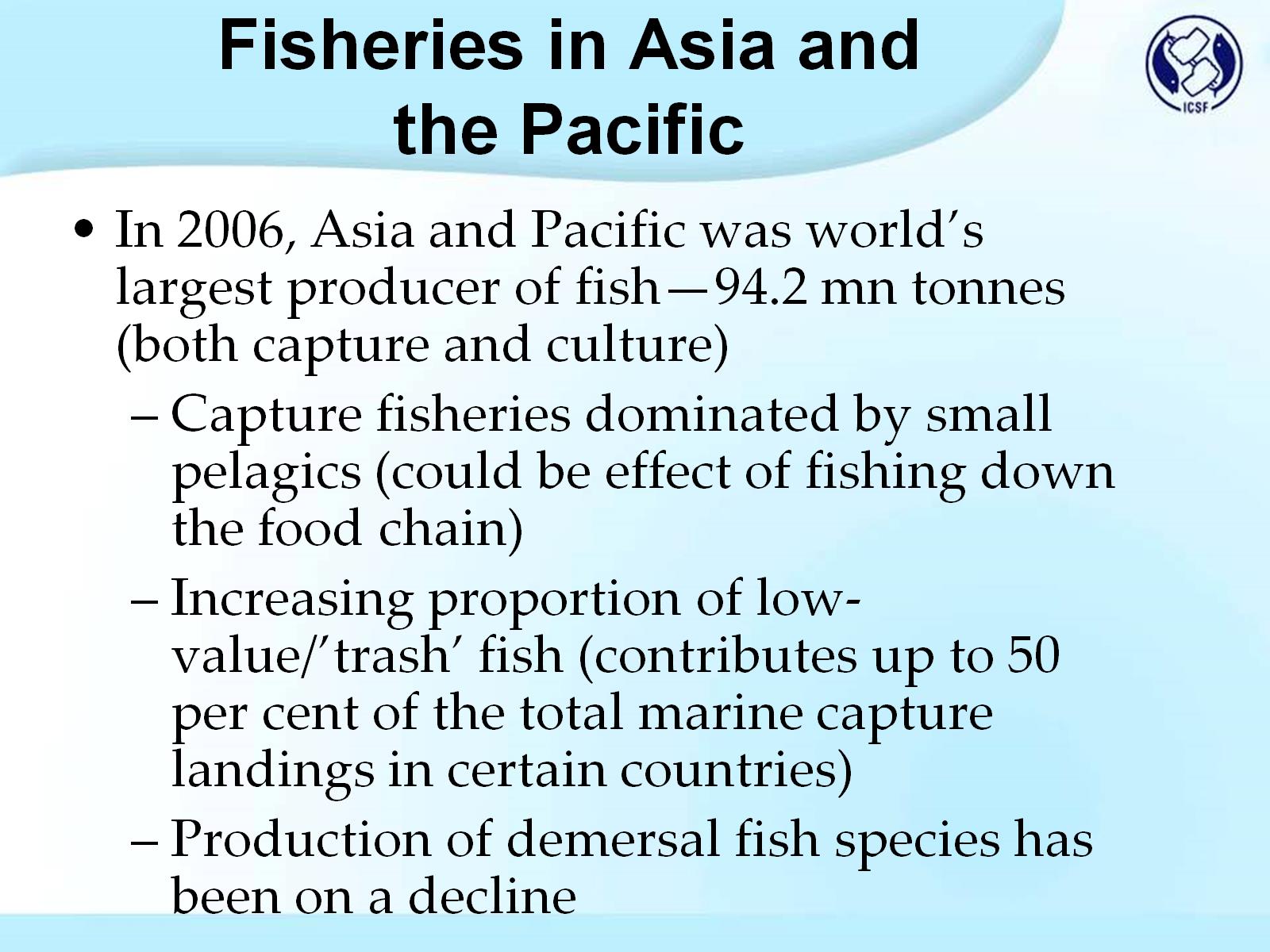 Fisheries in Asia and the Pacific
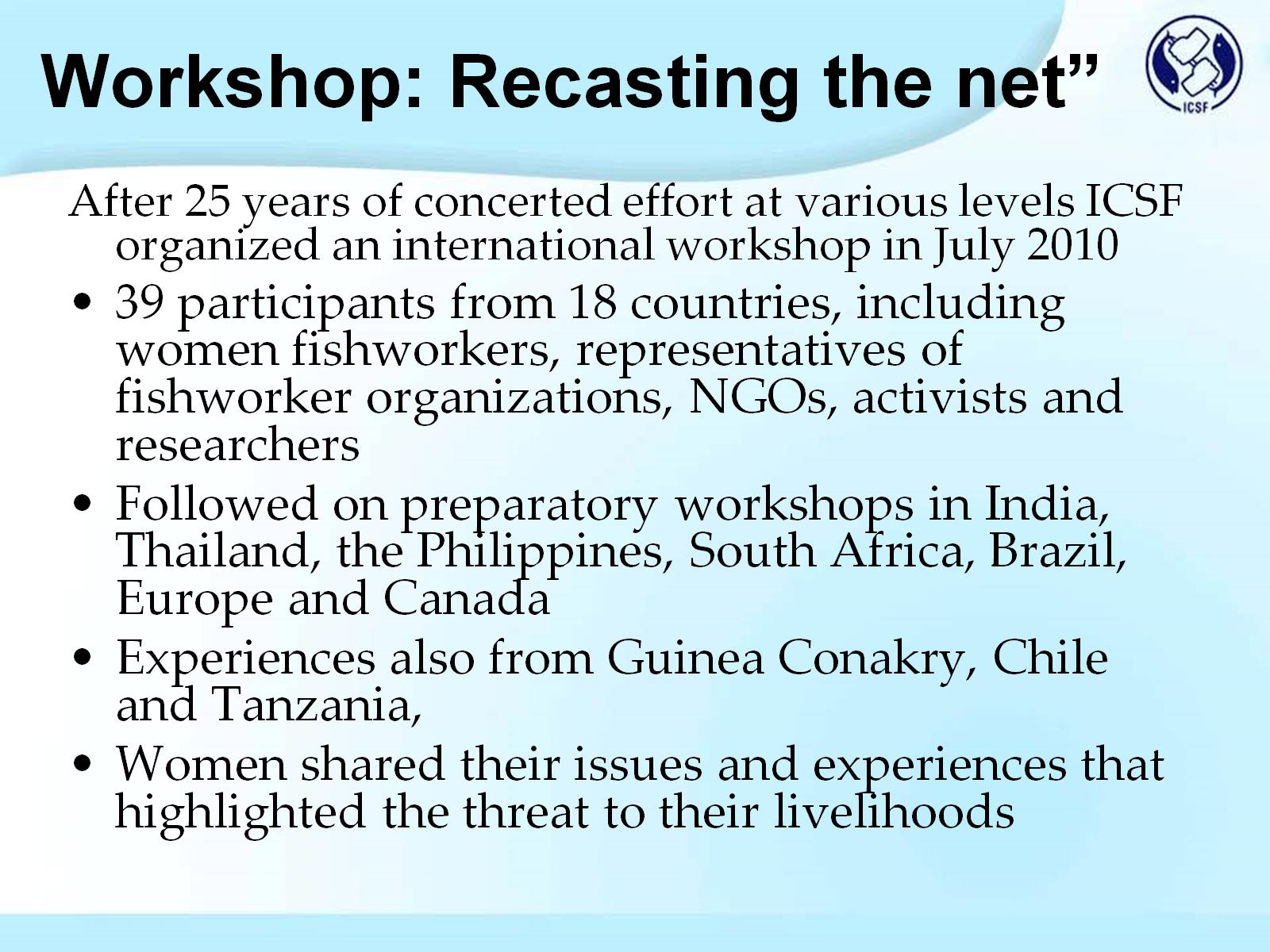 Workshop: Recasting the net”
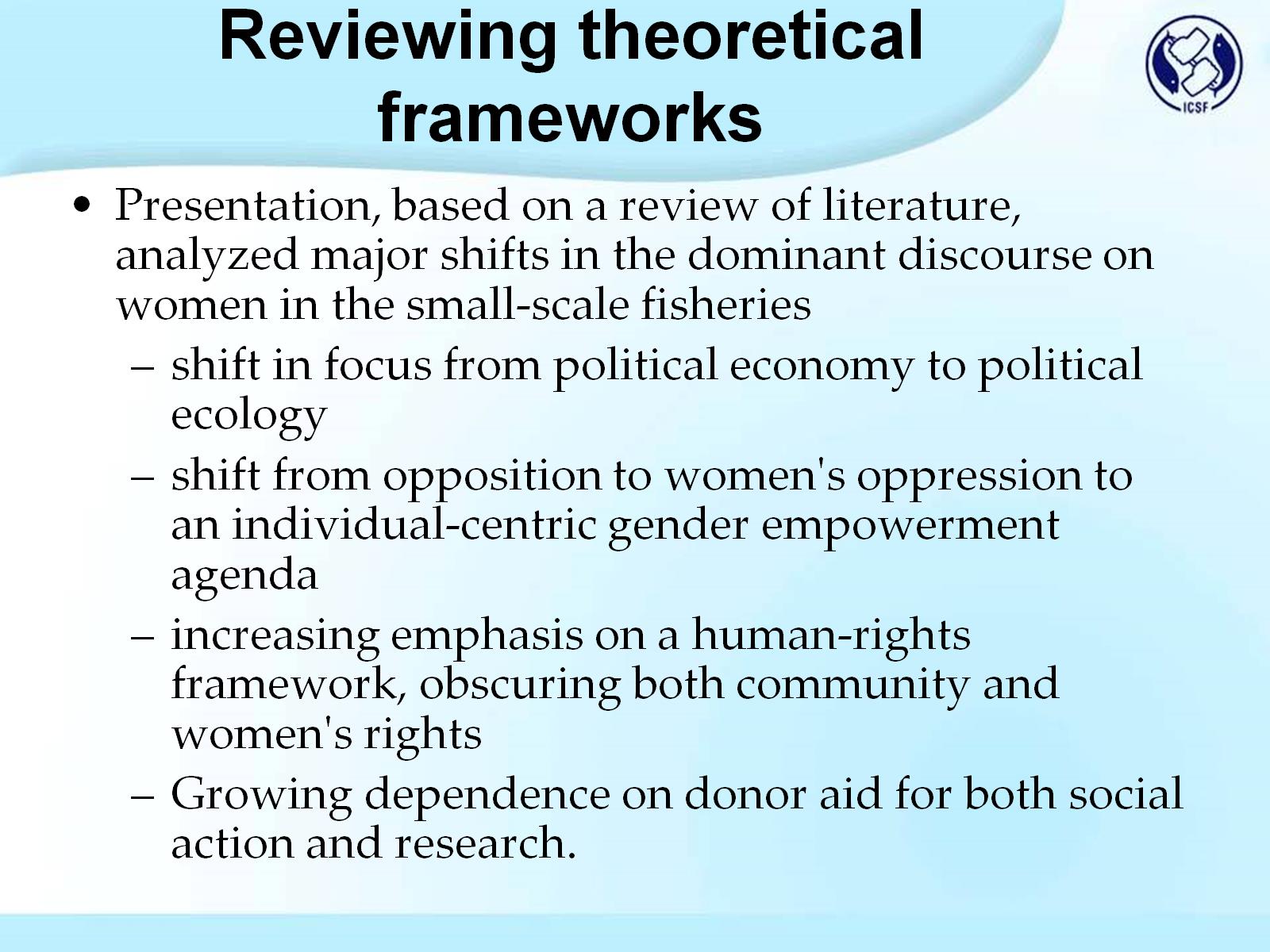 Reviewing theoretical frameworks
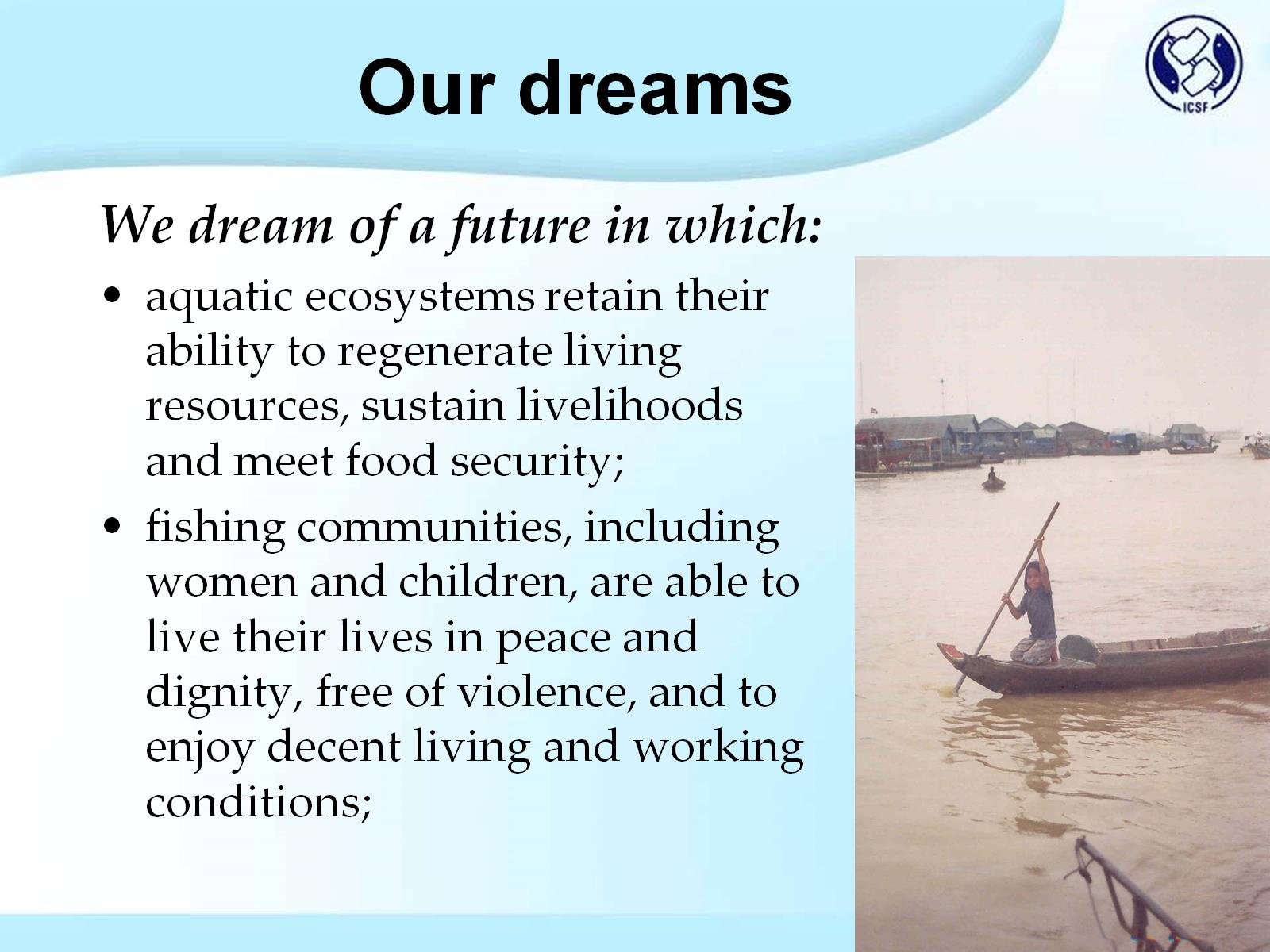 Our dreams
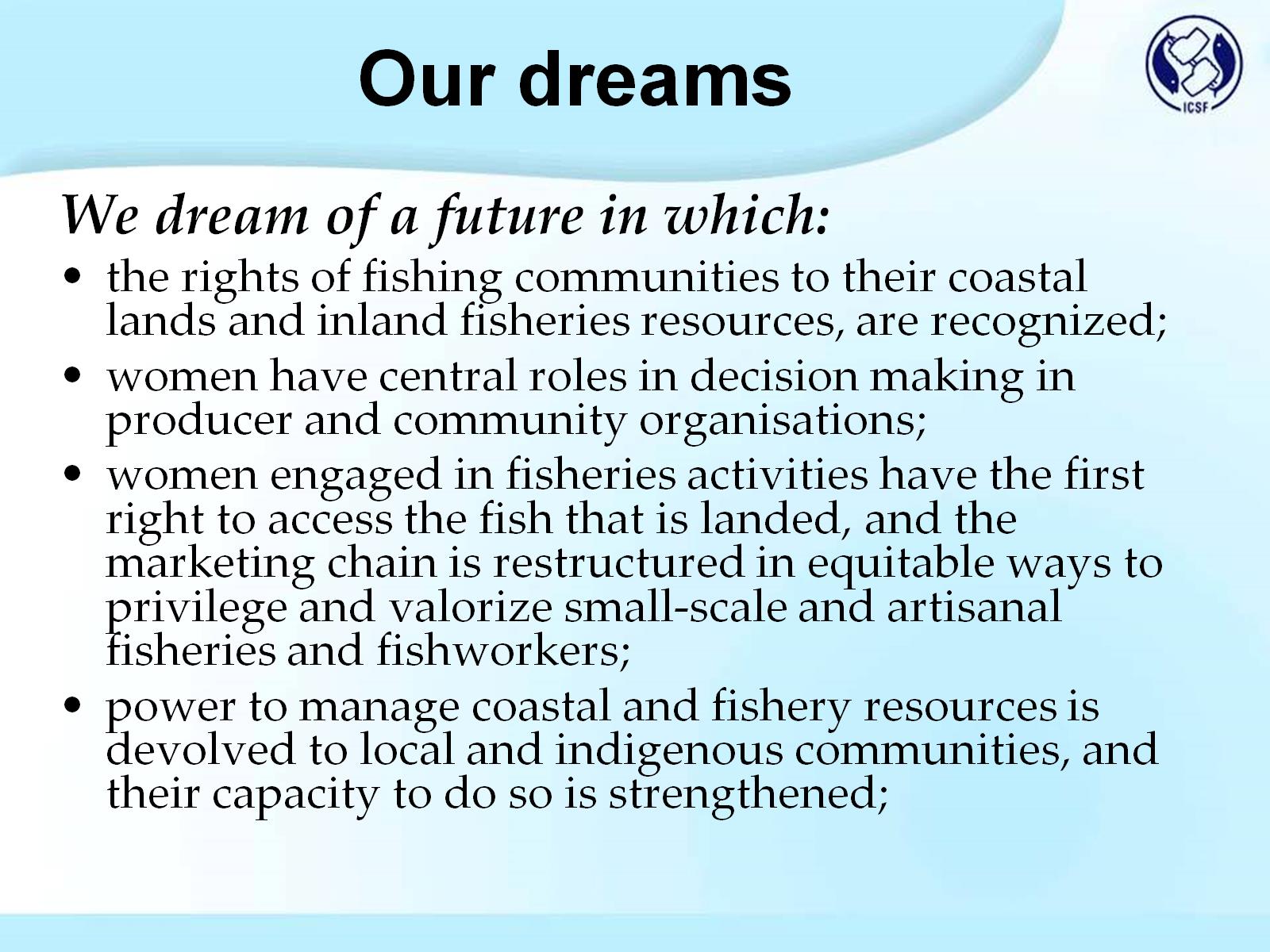 Our dreams
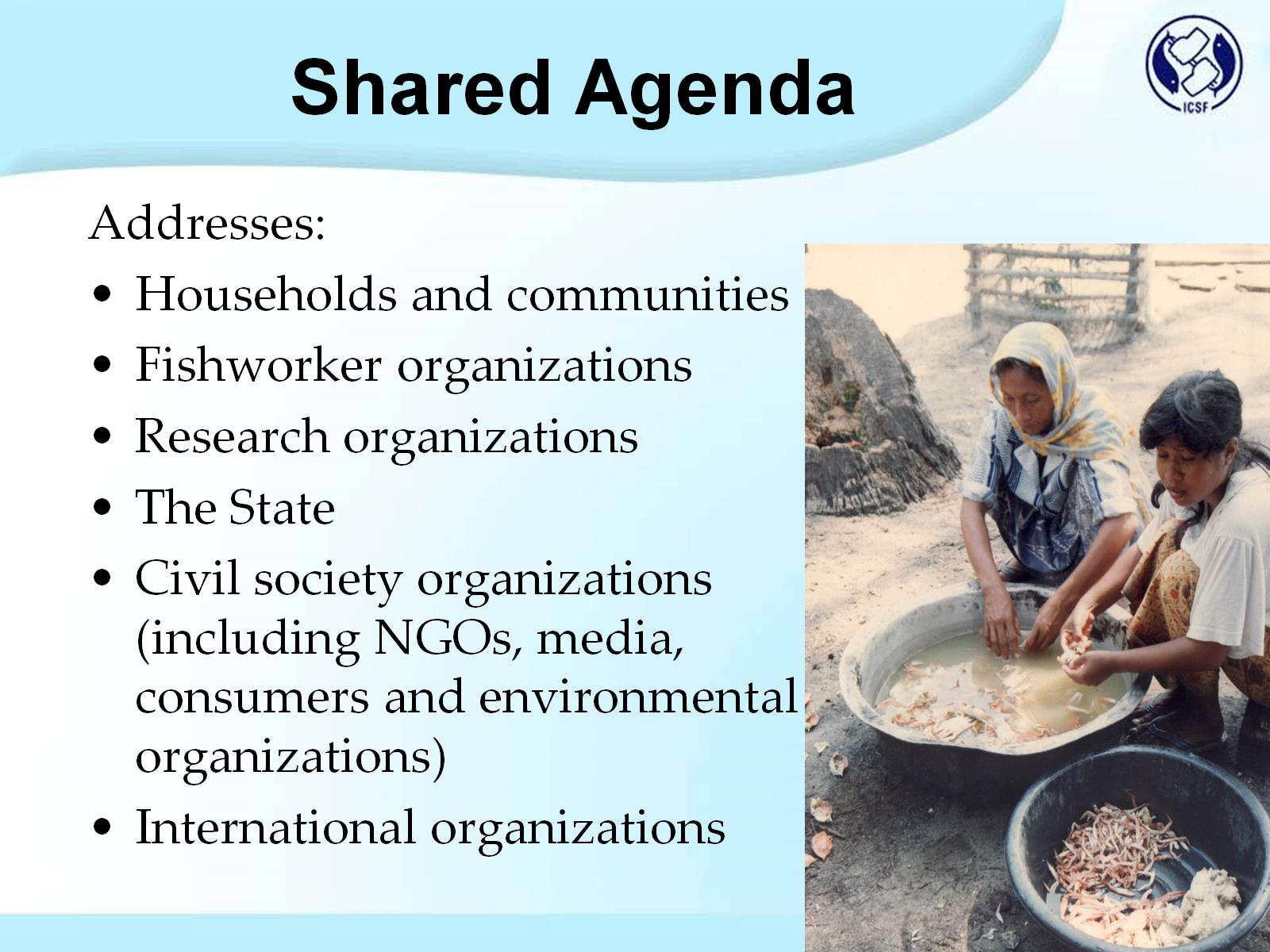 Shared Agenda
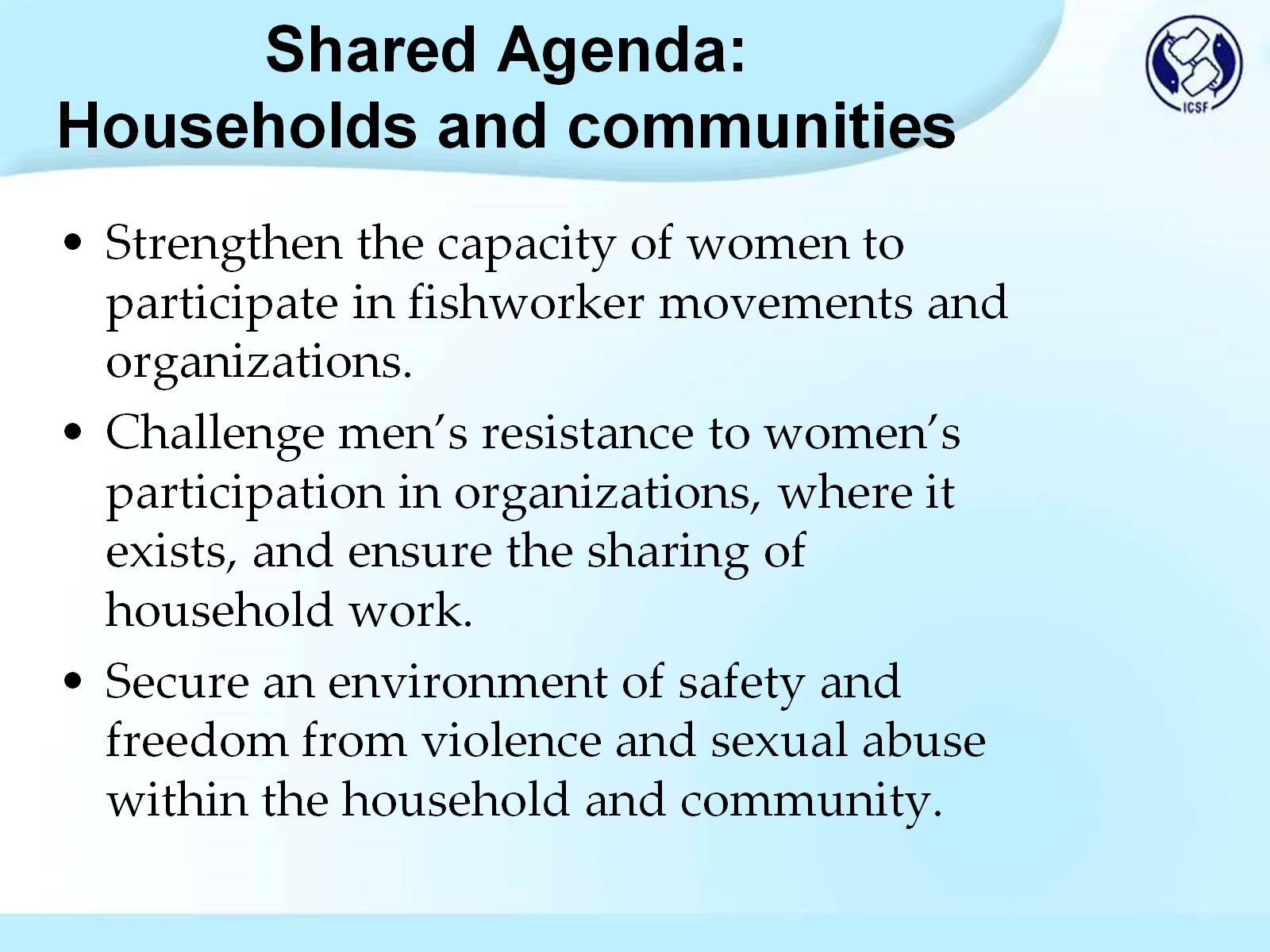 Shared Agenda: Households and communities
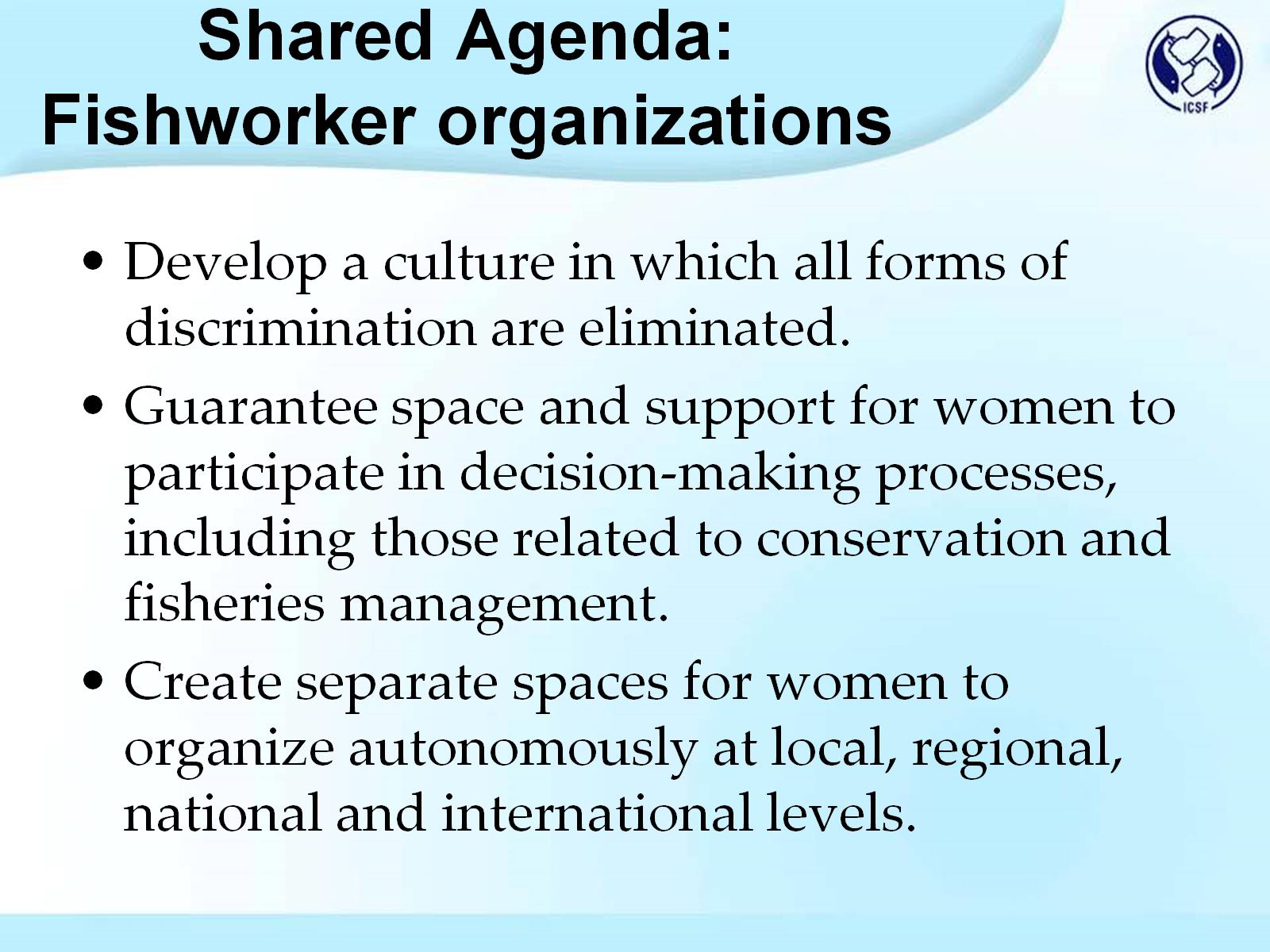 Shared Agenda: Fishworker organizations
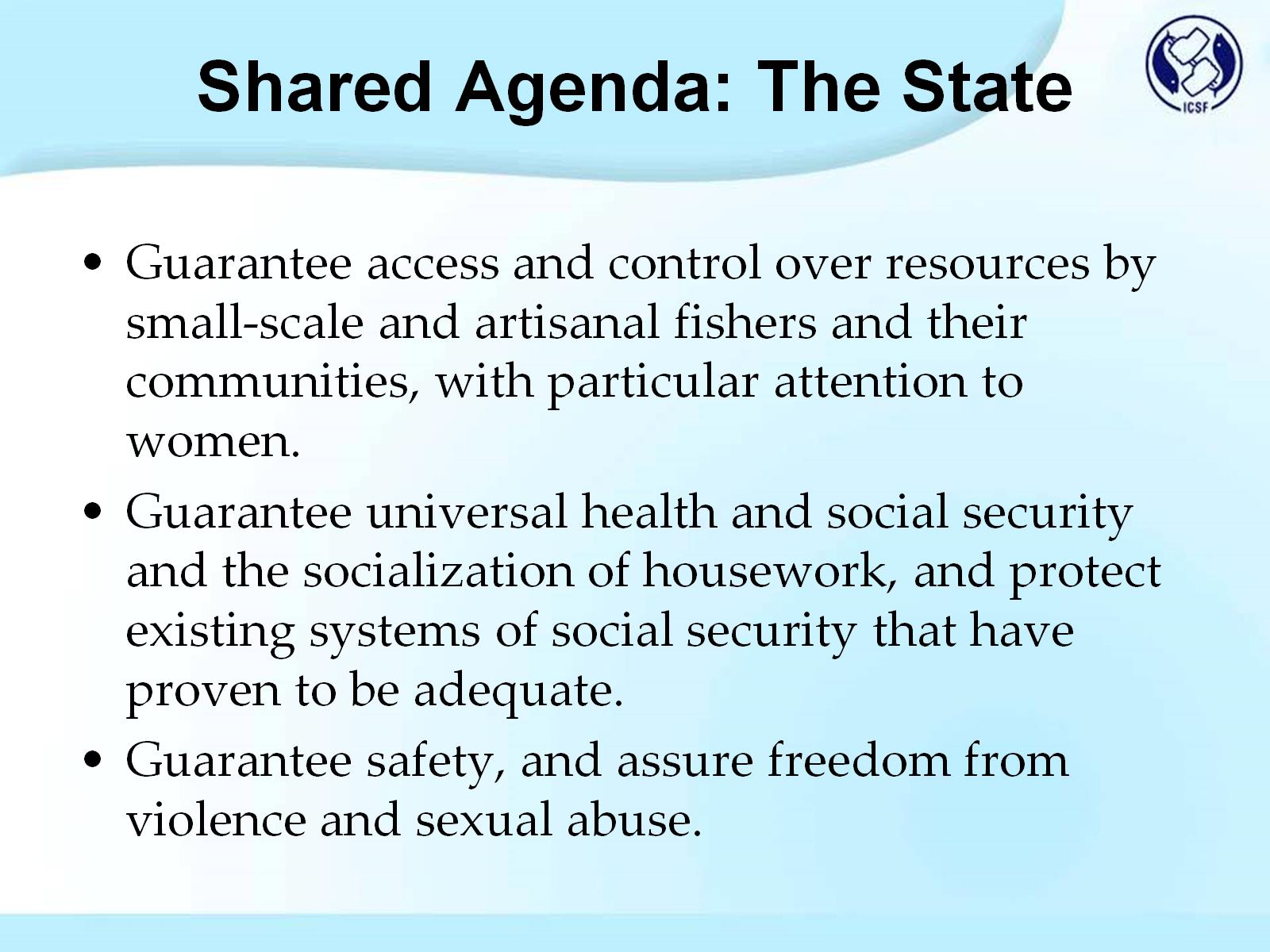 Shared Agenda: The State
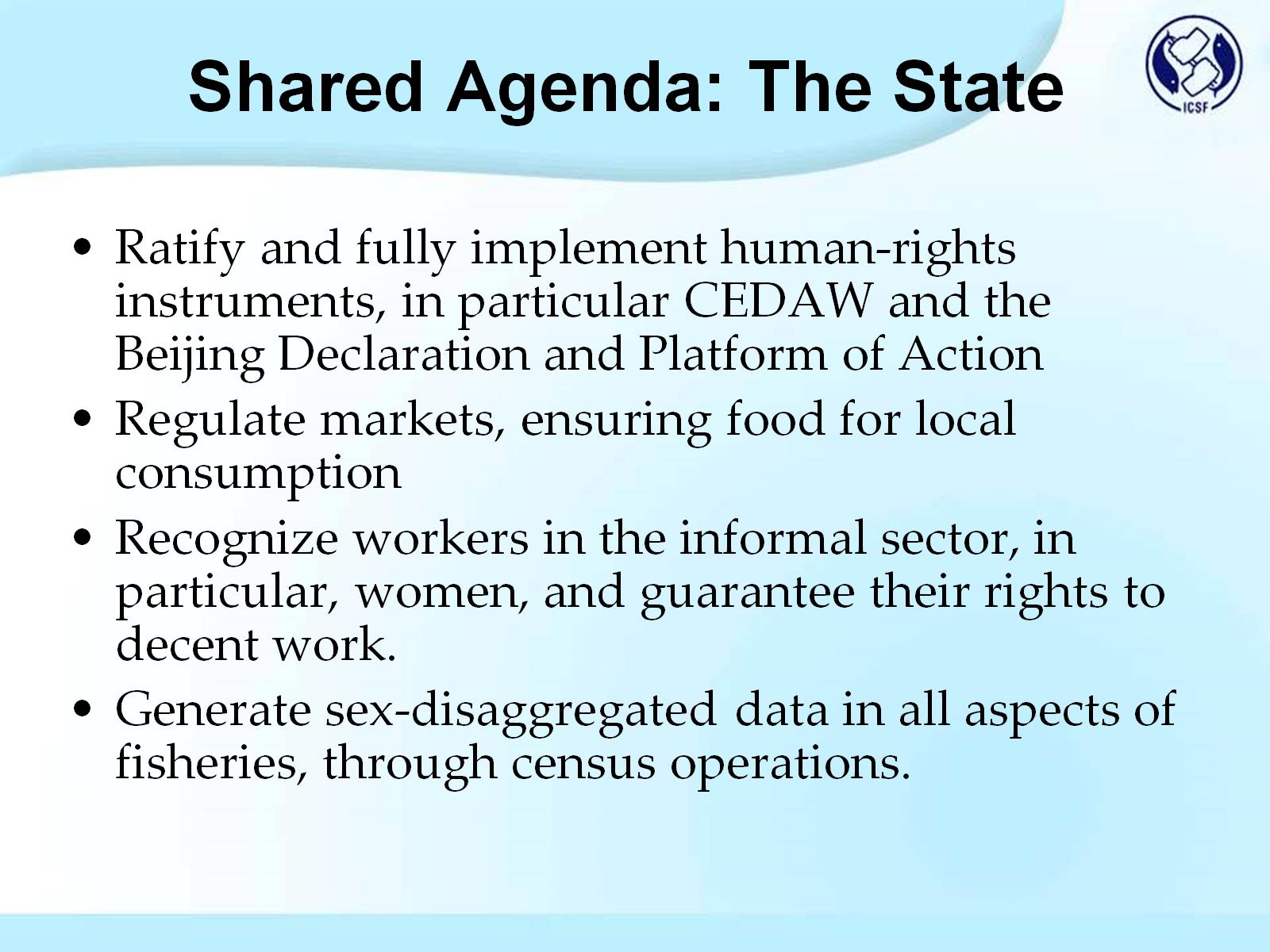 Shared Agenda: The State
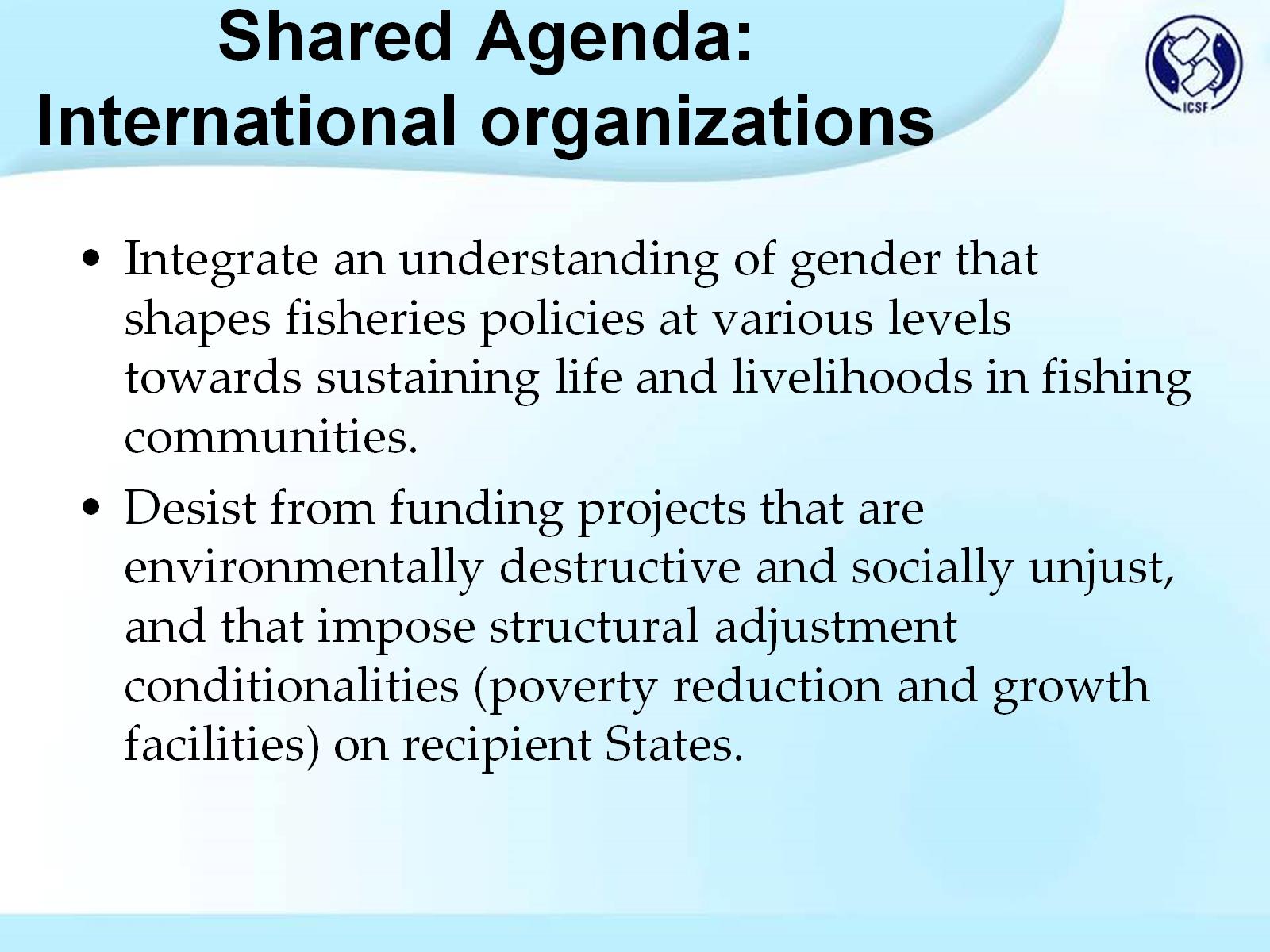 Shared Agenda: International organizations
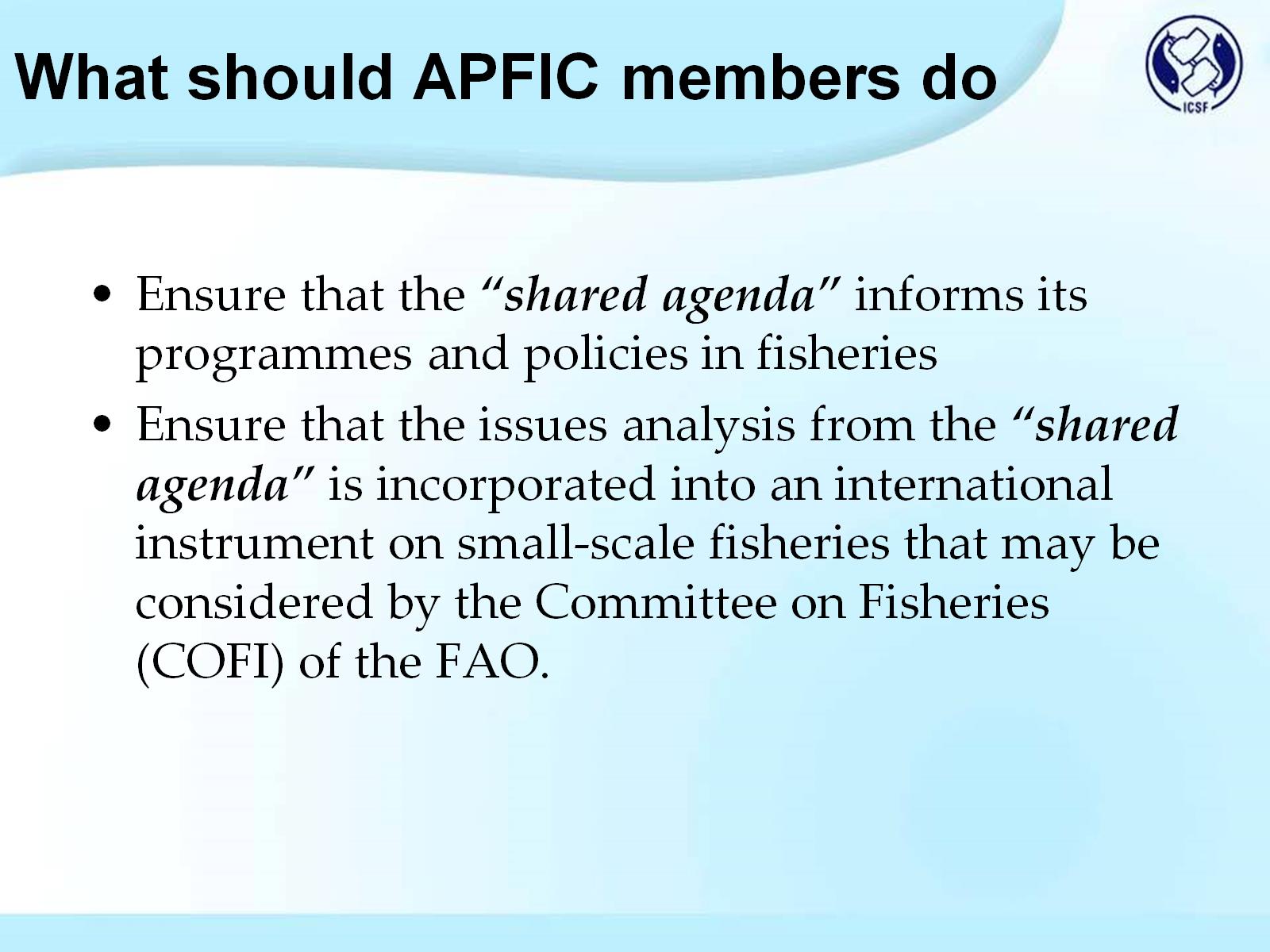 What should APFIC members do
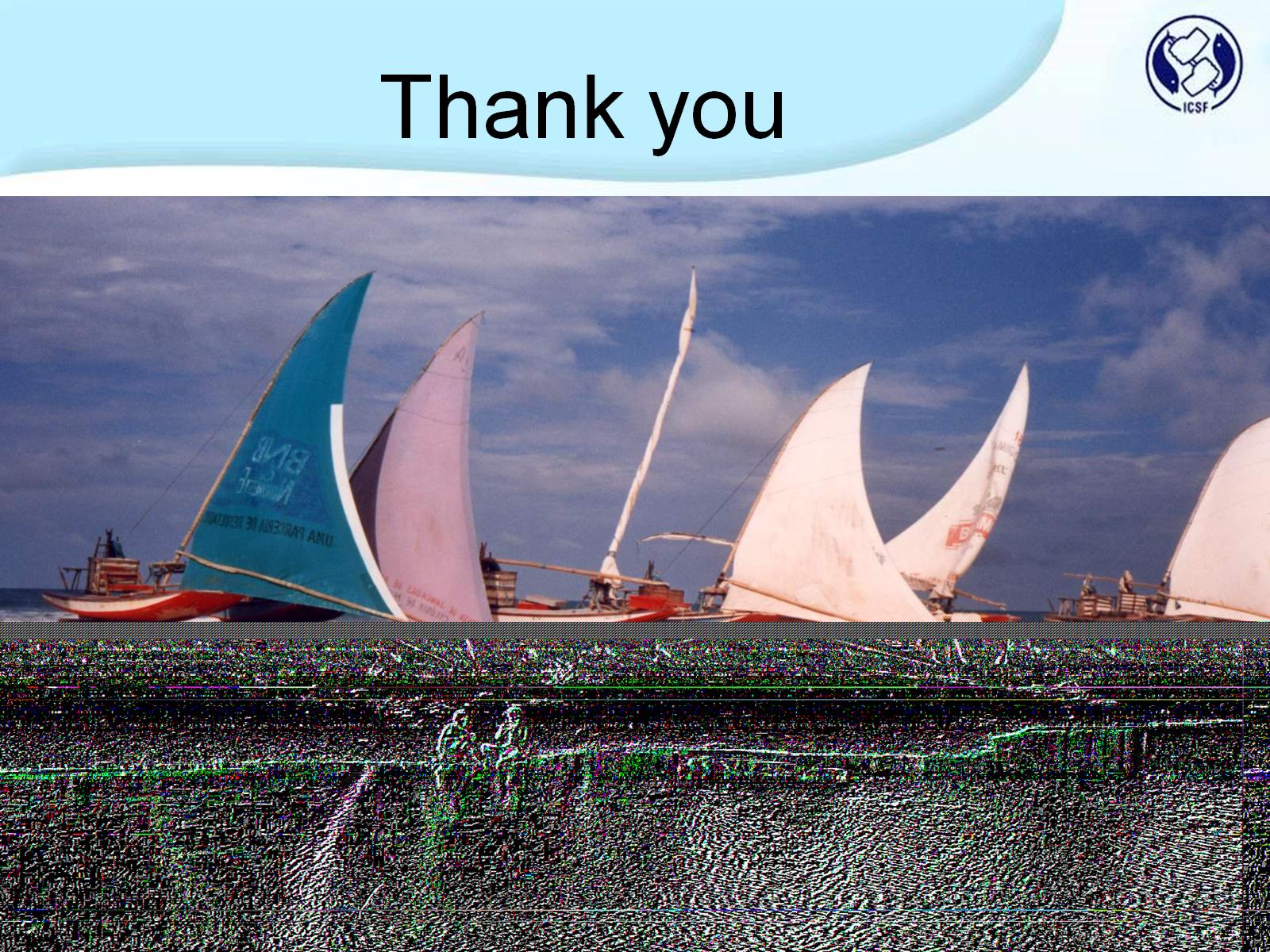